Тема: Коррупция как социально-правовое явление
и меры борьбы с ней
Учебные вопросы:
1. Понятие и сущность коррупции (История коррупции)
2. Правовое регулирование противодействия коррупции 
	 а) Нормативная база противодействия коррупции. б) Основные базовые положения Федерального закона «О противодействии коррупции»
3. Специальные нормы антикоррупционного законодательства.
Нормативная база
Федеральный закон от 25.12.2008 № 273-ФЗ (ред. от 28.11.2015) "О противодействии коррупции" // Консультант Плюс.
Конвенция Организации Объединённых Наций против коррупции (UNCAC) // "Бюллетень международных договоров", 2006, № 10, октябрь, с. 7 – 54. 
"Уголовный кодекс Российской Федерации" от 13.06.1996 N 63-ФЗ (ред. от 30.12.2015)
Учебная литература
Алексеев С.В. Коррупция: социологический анализ \ Под ред. О.В.Бондаренко, 2008. - 270 с.
Антикоррупционная политика: Учебное пособие \ Под ред. Г.А.Сатарова, 2004.- 368 с. 
Быстрова А.С., Сильвестрос М.В. Феномен коррупции: некоторые исследовательские подходы \\ Журнал социологии и социальной антропологии. – 2000. No1. С. 83-100
Гостева С.Р., Рашкин В.В. Коррупция в России: исторические корни, причины, состояние, основы современной нормативно-правовой базы противодейстия. М., 2010. – 326 с.
Государственная политика противодействия коррупции и теневой экономике в России в 2 т. Том 1 / Сулакшин С.С., Максимов С.В., Ахметзянова И.Р. и др. – М.: Научный эксперт, 2008. -Т.1. – 462 с.
Государственная политика противодействия коррупции и теневой экономике в России в 2 т. Том 2. Нормативный пакет / Сулакшин С.С., Максимов С.В., Ахметзянова И.Р. и др.М.: Научный эксперт, 2009. Т.2. – 304 с.
9 декабря
Международный день борьбы 
с коррупцией
ГОРЯЧАЯ ЛИНИЯ
«НЕТ КОРРУПЦИИ»
576-77-65
Этимология термина
Понятие латинского происхождения
- “corruptio”
Состоит из двух корневых слов: 
cor (сердце, душа, дух, рассудок) 
и – ruptum (портить, разрушать, развращать)
Значения термина «коррупция»: 1) Совращение, 
подкуп; 2) Порча, упадок; 3) Превратность; 4) 
Расстройство, расшатанность, плохое состояние.
Под коррупцией понимают
Злоупотребление доверенной властью ради личной выгоды
Коррупция - это злоупотребление служебным положением, дача взятки, получение взятки, злоупотребление полномочиями, коммерческий подкуп либо иное незаконное использование физическим лицом своего должностного положения вопреки законным интересам общества и государства в целях получения выгоды в виде денег, ценностей, иного имущества или услуг имущественного характера, иных имущественных прав для себя или для третьих лиц либо незаконное предоставление такой выгоды указанному лицу другими физическими лицами; а также совершение указанных деяний от имени или в интересах юридического лица.
Коррупция
злоупотребление служебным положением; 
дача взятки; 
получение взятки;
злоупотребление полномочиями;
коммерческий подкуп 
либо иное незаконное использование
Человек, выбирая направления своей деятельности, исходит:
во-первых, из своих способностей; 
во-вторых, моральных ценностей и ограничений, заложенных его воспитанием; 
в-третьих, ограничений, накладываемых устройством внешней среды; 
в-четвертых, из стремления максимизировать свою выгоду.
К сферам деятельности, которые в наибольшей степени подвержены коррупции в России, относятся
таможенные службы; 
автоинспекции; 
судебные органы; 
налоговые органы; 
правоохранительные органы; 
лицензирование и регистрация предпринимательской деятельности;
выдача разрешений на размещение и проведение банковских операций с бюджетными средствами;
получение экспортных квот;
А также:
строительство и ремонт за счёт бюджетных средств;
нотариальное удостоверение сделок;
контроль за соблюдением условий лицензирования;
надзор за соблюдением правил охоты и рыболовства;
освобождение от призыва на военную службу в вооружённые силы;
поступление в государственные высшие учебные заведения;
ЖКХ; 
формирование партийных избирательных списков и др.
По официальным данным МВД России
в 2015 году зарегистрировано 32393 преступления коррупционной направленности
Вред от коррупции
неэффективное распределение и расходование государственных средств и ресурсов;
потери налогов, когда налоговые органы присваивают себе часть налогов;
потери времени из-за чинимых препятствий, снижение эффективности работы государственного аппарата в целом;
разорение частного (малого) бизнеса; 
снижение инвестиций в производство, замедление экономического роста;
нецелевое использование международной помощи развивающимся странам, что резко снижает её эффективность;
рост социального неравенства;
усиление организованной преступности  - банды превращаются в мафию;
снижение общественной морали.
История развития представлений о коррупции
Анализ древних источников показывает, что коррупция появилась практически вместе с возникновением государственного аппарата и была в той или иной степени присуща всем странам в различные исторические периоды развития
«Сдирание кожи с продажного судьи» художник Герард Давид
История коррупции
Исторические корни коррупции, вероятно, восходят к обычаю делать подарки, чтобы добиться расположения. Дорогой подарок выделял человека среди других просителей и способствовал тому, чтобы его просьба была выполнена
Мздоимство
В русских летописях XIII веков упоминается такое коррупционное преступление как мздоимство. В Древней Руси первое законодательное ограничение коррупционных действий принадлежит Ивану III. В 1561 году его внук Иван Грозный ввел Судную грамоту. Она устанавливала санкции в виде смертной казни за чрезмерность во взятках.
«Кормление»
До XVIII века чиновники на Руси жили благодаря так называемым «кормлениям», то есть оклада как такового у них не было, но они получали подношения от заинтересованных лиц (деньги, мясо, рыба, пироги и проч.)
«Приезд воеводы» художник С. Иванов
Лихоимство
При Петре I  в правовых документах коррупционное поведение лиц, состоявших на госслужбе, именовалось «лихоимством».
В 1845 г. Уложение о наказаниях уголовных и исполнительных
В главе шестой пятого раздела Уложения предусматривалась уголовная ответственность за корыстные злоупотребле­ния по службе, включая взяточничество. Эта глава называлась «О мздоимстве и лихоимстве» и состояла из тринадцати статей
16 августа 1921 г.
Совет Народных Комиссаров принял Декрет «О борьбе со взяточничеством».
УК РСФСР 1926 г.
Ст. 117 УК РФ определяло взяточничество как получение должностным лицом лично или через посредников, в каком бы то ни было виде взятки за выполнение или невыполнение в интересах дающего какого-либо действия, которое д/л могло или должно было совершать исключительно вследствие своего служебного положения».
УК РСФСР 1960 г.
ст. 173 и ст. 174 входили в главу 
«Должностные преступления»

УК РФ 1996 г. ввел 
Ст. 290 УК РФ Получение взятки
Ст. 291 УК РФ Дача взятки и др.ст.
Индекс коррумпированности
Эстония (26 место), Литва (39), Латвия (43), Грузия (50), Армения (94), Молдова (103), Беларусь (119), Азербайджан и Казахстан (делят 126 место). Ниже России в рейтинге оказались Украина (142), Таджикистан (152), Узбекистан (166) и Туркменистан (169). 
Самыми коррумпированными странами в мире являются Северная Корея и Сомали, которые разделили последнее, 174 место в рейтинге
Вопрос 2
Правовое регулирование противодействия коррупции. Нормативная база противодействия коррупции. Основные базовые положения Федерального закона 
«О противодействии коррупции»
Конвенция ООН против коррупции 2003 г.
Федеральный закон от 25.12.2008 № 273-ФЗ (ред. от 03.11.2015) "О противодействии коррупции"
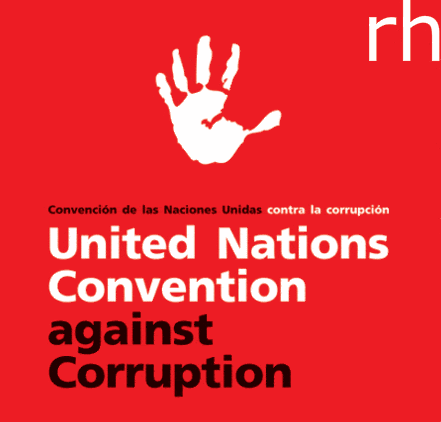 Ст. 1 Федерального закона «О противодействии коррупции»
а) по предупреждению коррупции, в том числе по выявлению и последующему устранению причин коррупции (профилактика коррупции);
б) по выявлению, предупреждению, пресечению, раскрытию и расследованию коррупционных правонарушений (борьба с коррупцией);
в) по минимизации и (или) ликвидации последствий коррупционных правонарушений
Принципы противодействия коррупции :
1)  признание, обеспечение и защита основных прав и свобод человека и гражданина;
2)  законность;
3) публичность и открытость деятельности государственных органов и органов местного самоуправления;
4) неотвратимость ответственности за совершение коррупционных правонарушений;
5) комплексное использование политических, организационных, информационно-пропагандистских, социально-экономических, правовых, специальных и иных мер;
6)  приоритетное применение мер по предупреждению коррупции;
7) сотрудничество государства с институтами гражданского общества, международными организациями и физическими лицами.
Статья 13. Ответственность физических лиц за коррупционные правонарушения
1. Граждане Российской Федерации, иностранные граждане и лица без гражданства за совершение коррупционных правонарушений несут уголовную, административную, гражданско-правовую и дисциплинарную ответственность в соответствии с законодательством Российской Федерации.
 
	2. Физическое лицо, совершившее коррупционное правонарушение, по решению суда может быть лишено в соответствии с законодательством Российской Федерации права занимать определенные должности государственной и муниципальной службы.
Формы коррупционного поведения
- коррупционные преступления;
	- административных правонарушений (мелкое хищение материальных и денежных средств с использованием служебного положения, нецелевое использование бюджетных средств и средств внебюджетных фондов и другие составы, предусмотренные КоАП РФ);
	- дисциплинарных правонарушений, т.е. использовании своего статуса для получения некоторых преимуществ, за которое предусмотрено дисциплинарное взыскание;
	- запрещенных гражданско-правовых сделок (например, принятие в дар или дарение подарков, оказание услуг госслужащему третьими лицами).
Основными направлениями деятельности являются:
1) проведение единой государственной политики в области противодействия коррупции;
2) создание механизма взаимодействия правоохранительных и иных государственных органов с общественными и парламентскими комиссиями по вопросам противодействия коррупции, а также с гражданами и институтами гражданского общества;
3) совершенствование системы и структуры государственных органов, создание механизмов общественного контроля за их деятельностью;
Основные направления деятельности:
введение антикоррупционных стандартов, то есть установление для соответствующей области деятельности единой системы запретов, ограничений и дозволений, обеспечивающих предупреждение коррупции в данной области; 
 унификация прав государственных и муниципальных служащих, лиц, замещающих государственные должности Российской Федерации, государственные должности субъектов Российской Федерации, должности глав муниципальных образований, муниципальные должности, а также устанавливаемых для указанных служащих и лиц ограничений, запретов и обязанностей;
обеспечение доступа граждан к информации о деятельности федеральных органов государственной власти, органов государственной власти субъектов Российской Федерации и органов местного самоуправления; 
 обеспечение независимости средств массовой информации;
Направления деятельности:
неукоснительное соблюдение принципов независимости судей и невмешательства в судебную деятельность; 
	 совершенствование организации деятельности правоохранительных и контролирующих органов по противодействию коррупции; 
 совершенствование порядка прохождения государственной и муниципальной службы; 
обеспечение добросовестности, открытости, добросовестной конкуренции и объективности при осуществлении закупок товаров, работ, услуг для обеспечения государственных или муниципальных нужд; 
устранение необоснованных запретов и ограничений, особенно в области экономической деятельности;
Направления деятельности:
совершенствование порядка использования государственного и муниципального имущества, государственных и муниципальных ресурсов (в том числе при предоставлении государственной и муниципальной помощи), а также порядка передачи прав на использование такого имущества и его отчуждения; 
повышение уровня оплаты труда и социальной защищенности государственных и муниципальных служащих; 
укрепление международного сотрудничества и развитие эффективных форм сотрудничества с правоохранительными органами и со специальными службами, с подразделениями финансовой разведки и другими компетентными органами иностранных государств и международными организациями в области противодействия коррупции и розыска, конфискации и репатриации имущества, полученного коррупционным путем и находящегося за рубежом; 
	 усиление контроля за решением вопросов, содержащихся в обращениях граждан и юридических лиц; 
 передача части функций государственных органов саморегулируемым организациям, а также иным негосударственным организациям;
Направления деятельности
сокращение численности государственных и муниципальных служащих с одновременным привлечением на государственную и муниципальную службу квалифицированных специалистов; 
повышение ответственности федеральных органов государственной власти, органов государственной власти субъектов Российской Федерации, органов местного самоуправления и их должностных лиц за непринятие мер по устранению причин коррупции;
 оптимизация и конкретизация полномочий государственных органов и их работников, которые должны быть отражены в административных и должностных регламентах.
Для борьбы с коррупцией нужно:
1. Дать четкое определение видам коррупции и утвердить эти определения законодательно. 
2. Переподчинить органы по борьбе с коррупцией напрямую первым лицам государства России. 
3. Изменить кадровую политику: отбирать в органы по борьбе с коррупцией молодых, образованных сотрудников, не имеющих связей с коррупционерами. 
4. Обеспечить хороший уровень оплаты чиновников.
5. Обеспечить хороший уровень оплаты сотрудников органов по борьбе с коррупцией; 
6. Обеспечить жесткий контроль на всех уровнях на соответствие расходов и доходов всех чиновников и членов их семей во всех ведомствах, институтах власти и госкорпораций; 
7. Обеспечить независимый контроль над работой органов по борьбе с коррупцией со стороны общества, независимого экспертного сообщества и СМИ. 
8. Обеспечить пожизненную дисквалификацию (с конфискацией имущества) государственных служащих, осужденных по коррупционным статьям.